ΤΟ ΚΡΑΤΟΣ ΤΗΣ ΜΑΚΕΔΟΝΙΑΣ
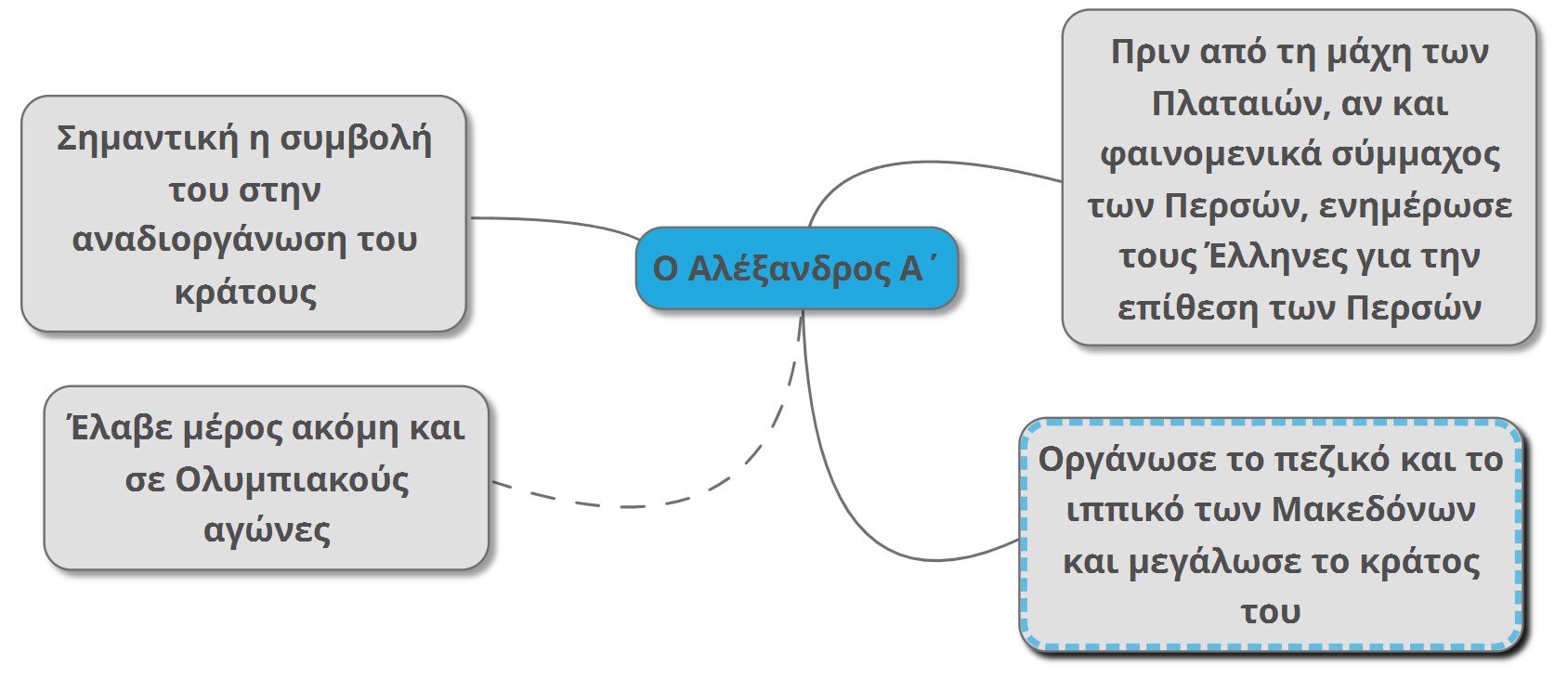 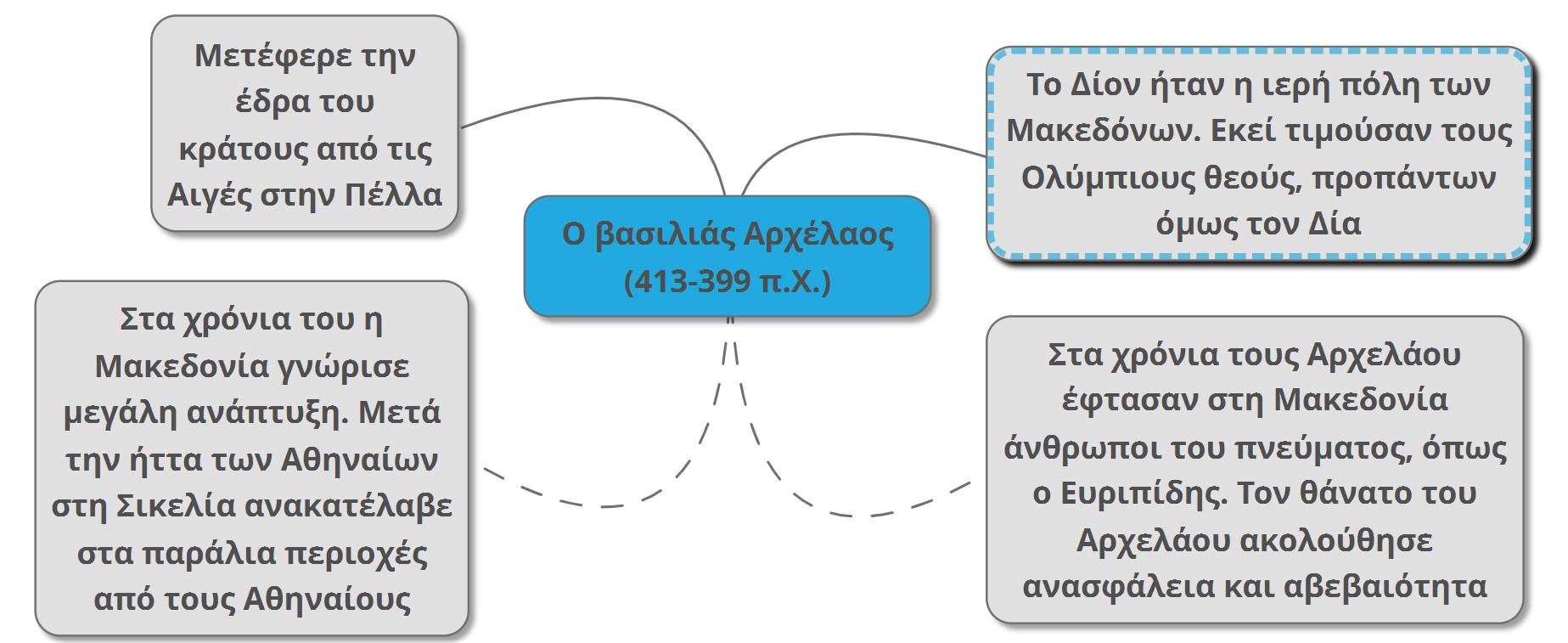